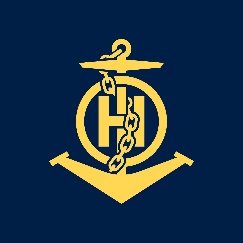 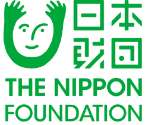 IHO – NIPPON FOUNDATION
ALUMNI SEMINAR
STATE HYDROGRAPHIC SERVICE OF GEORGIA
MANANA KIRTADZE
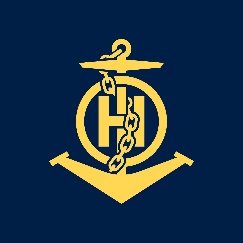 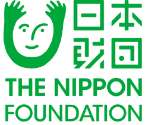 IHO – NIPPON FOUNDATION
ALUMNI SEMINAR
Self introduction
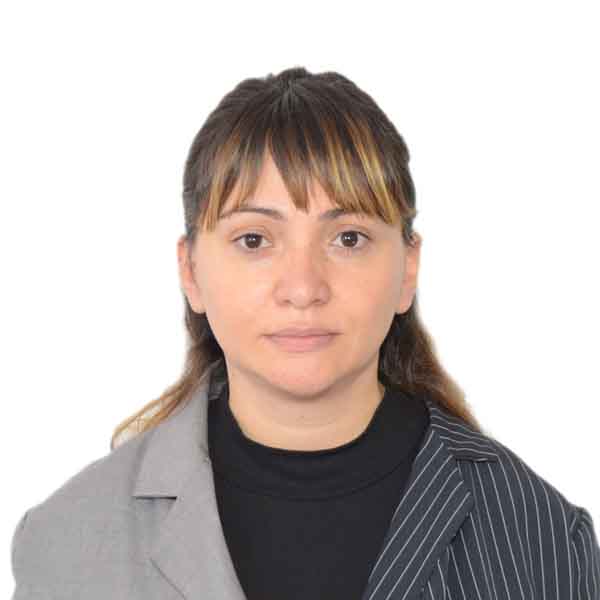 Please put your photo here!
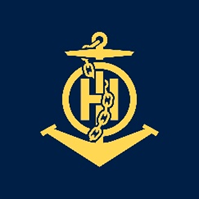 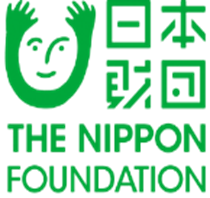 IHO – NIPPON FOUNDATIONALUMNI SEMINARMy career path and projects / Achievements
2008- Niko Nikoladze University of Georgia- Bachelors Diploma- Foreign language and Literature.
2011- Successfully completed consultation on practical application of dkart office software in electronic and paper navigational chart production.
2012- Course of Marine Navigation Cartography- Intellect Center Tbilisi, Georgia.
2012- Attended the  European user Conference October 9-11, in Istanbul.
2013- Successfully completed of Jeppesen training in dkart Publisher and dkart Editor.
2015-Participated in Course on the Implementation of the COLREG 72 and IALA Standards.
2016- Completed the UKHO training course, CAT B Marine Cartography&data processing.
2017- Participated in the Workshop on Technical Aspects of Maritime Boundaries- Istanbul, Turkey.
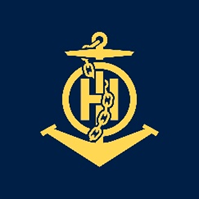 IHO – NIPPON FOUNDATIONALUMNI SEMINARMy career path and projects / Achievements
Black and Azov Seas WG BASWG) Meetings
10th Meeting- Istanbul, Turkey (27-28 May 2010)
11th Meeting- Monaco (19-20 June 2013)
12th Meeting- Batumi, Georgia (3-4 June 2014)
13th Meeting-Istanbul, Turkey (3-4 May 2016)
14th Meeting - Constanta, Romania (3-4 May 2018).
Mediterranean and Black Seas hydrographic Commission ( MBSHC)
MBSHC -17- Athens, Greece (1-3 June 2011)
MBSHC- 18- Istanbul, Turkey (25-27 September 2013)
MBSHC- 19- Batumi, Georgia (30 June- 2 July 2015)
MBSHC- 20- Herceg Novi, Montenegro (4-6 July 2017)
MBSHC- 21- Cadiz, Spain (11-13 June 2019).
IHO ASSEMBLY
5th  Extraordinary IH Conference, October 2014
1st Session of the IHO Assembly, April 2017.
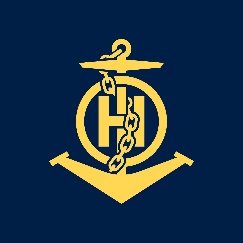 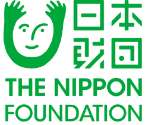 IHO – NIPPON FOUNDATION
ALUMNI SEMINAR
My career path and projects / Achievements
During 2017 were compiled and produced following paper and ENC Charts
 Compiled and produced following paper and ENC charts:
 GE 101  1:10 000 _Batumi Port (new edition);
 GE 105  1:100 000 _  From Port Batumi to River Enguri;
 GE 100 1:50 000 _ Port Hopa to River Chorokhi;
 GE102  1:50 000_ Georgia from River Supsa to River Chorokhi;
 Compiled and produced new ENC   Batumi Sea Port  1:5000;
 Compiled and produced new  ENC  GE 101  1:10 000 _Batumi Port (new edition);

  During 2018  were updated  whole portfolio of Paper charts as well  ENCs
Paper chart portfolio: GE11, GE 100, GE101, GE 102, GE103, GE104, GE105.
Electronic Charts: Port of Poti,  Port of Batumi, Port of Kulevi and Coastline of Georgia.
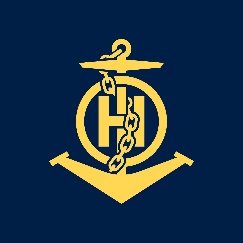 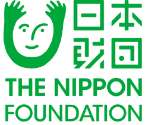 IHO – NIPPON FOUNDATION
ALUMNI SEMINAR
Lessons learned from CHART Course
Basics of Cartography & Marine Navigation
Understanding Nautical Products and their use
 S-57 Data Structure
Database Compilation and Update
ENC Production and Maintenance
Paper Chart Production (from Database) and maintenance
Source Data Assessment
Notices to Mariners Production.
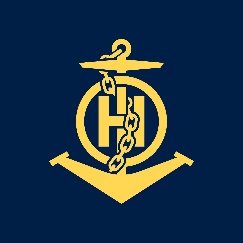 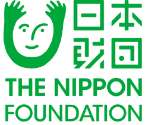 IHO – NIPPON FOUNDATION
ALUMNI SEMINAR
Suggestion for the future
Constant communication with participants of the seminar in order to share experience;
Post-Seminar Follow ups (NIPPON FOUNDATION and Participants of the seminar);
Developing mechanisms to minimize errors during the production of charts and different publications; 
Supporting participants of the seminar to improve compliance of products and services with the relevant international standards;
Discussion of new technologies/attending exhibitions (software/hardware) related to the production of charts.
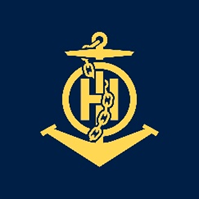 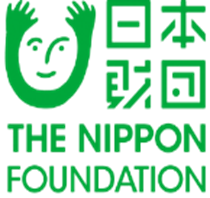 IHO – NIPPON FOUNDATIONALUMNI SEMINAR
Thank’s for your attention!!!